Основные правила пожарной безопасности в лесу
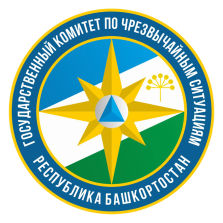 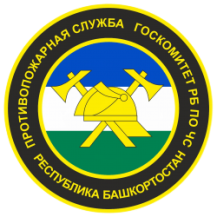 Государственный комитет  
Республики Башкортостан 
по чрезвычайным ситуациям